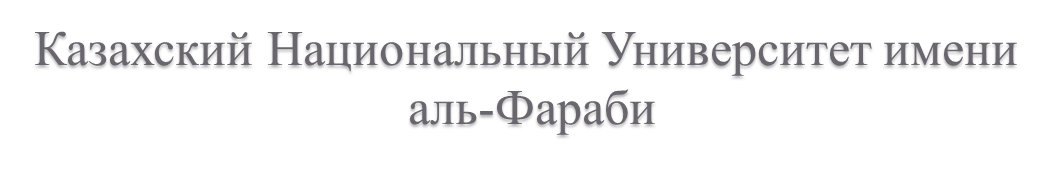 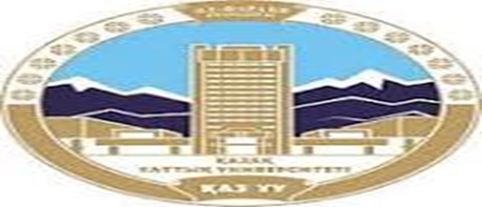 Кафедра: «ФИНАНСЫ И УЧЕТ»Дисциплина: «Финансовый менеджмент»Преподаватель: к.э.н., и.о. доцента Алиева Баглан Муратовна
Тема 4. Оценка и управление  рисками компании.
План лекции:
1.Понятие и классификация риска.
2. Взаимосвязь риска и доходности
3. Определение степени риска

Цель лекции: формирование профессиональных компетенций  в сфере управления рисками.

Результаты: 
Применение  аналитического мышления в сфере управления рисками.
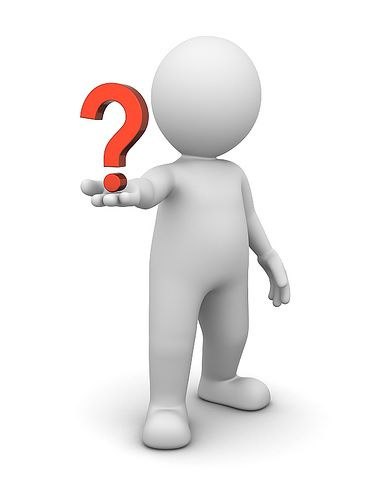 Литература : №1 стр 53-78, №2 стр 33-51, №3 стр 177-194
Финансовый менеджмент: учебник / Б. С. Сапарова ; НИИ Финансово-банковского менеджмента при КазЭУ им. Т. Рыскулова. - Алматы : Экономика, 2015. - 462 с. 
Тургулова, А. К. 	Финансовый менеджмент: учебное пособие - Алматы: ТОО Издательство ЛЕМ, 2010. - 324 с
Финансовый менеджмент : пер. с англ. / Ю. Бригхэм, М. Эрхардт ; ред. Е. А. Дорофеев. - 10-е изд. - СПб. : Питер, 2009. - 960 с. 
Джеймс Ван Хорн., Джон Вахович. Основы финансового менеджмента Издательство: Вильямс, 2015 г., - 1232 с.
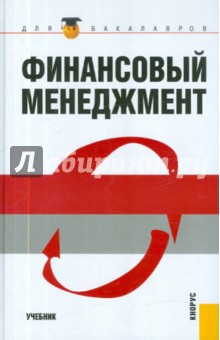 Вопрос 1.Понятие и классификация риска Взаимосвязь риска и доходности
В любой хозяйственной деятельности всегда существует опасность денежных потерь, вытекающая из специфики тех или иных хозяйственных операций. Опасность таких потерь представляют собой финансовые риски. 
Финансовые риски - это коммерческие риски.
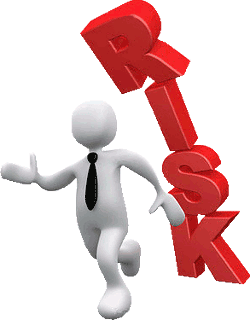 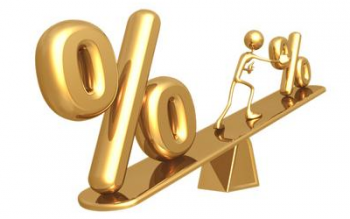 Риски бывают чистые и спекулятивные.
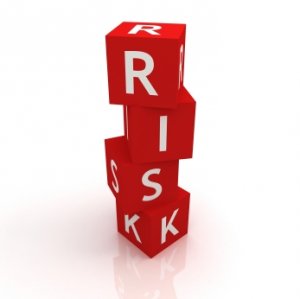 Финансовые риски - это спекулятивные риски
Вопрос 2. Определение степени риска
Инвестор, осуществляя венчурное вложение капитала, заранее знает, что для него возможны только два вида результатов - доход или убыток.
Особенностью финансового риска является вероятность наступления, т.е. риска, который вытекает из природы этих операций.
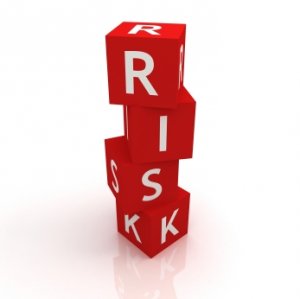 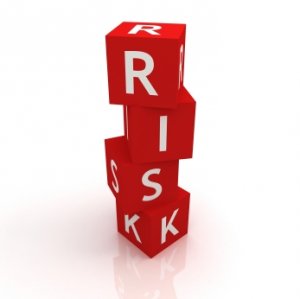 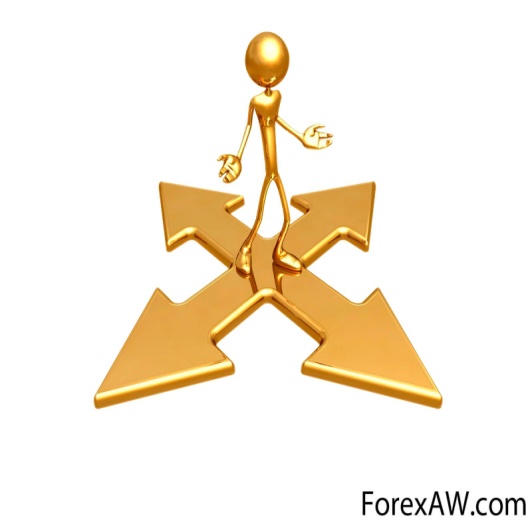 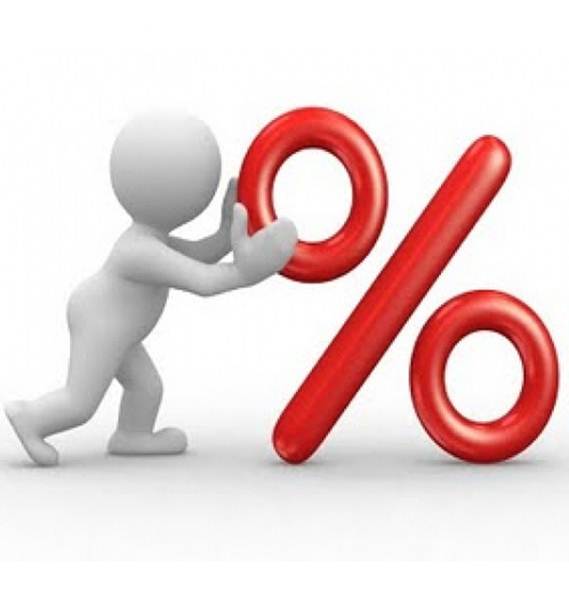 Рисунок 1. Система финансовых рисков
Финансовый риск, как и любой риск, имеет математически выраженную вероятность наступления потери, которая опирается на статистические данные и может быть рассчитана с достаточно высокой точностью. 
Чтобы количественно определить величину финансового риска, необходимо знать все возможные последствия какого-нибудь отдельного действия и вероятность самих последствий.
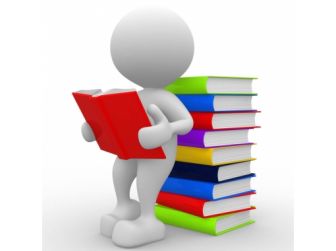 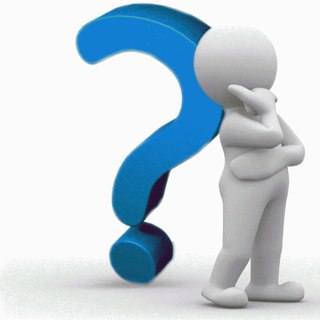 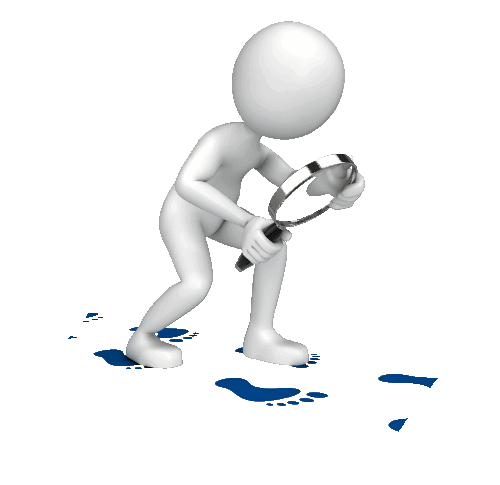 Вероятность означает возможность получения определенного результата. 
Применительно к экономическим задачам методы теории вероятности сводятся к определению значений вероятности наступления событий и к выбору из возможных событий самого предпочтительного исходя из наибольшей величины математического ожидания. 
Иначе говоря, математическое ожидание какого-либо события равно абсолютной величине этого события, умноженной на вероятность его наступления.
Пример.
Имеются два варианта вложения капитала. Установлено, что при вложении капитала 
в мероприятие А получение прибыли в сумме 15 млн. тенге — вероятность 0,6; 
в мероприятие Б получение прибыли в сумме 20 млн. тенге — вероятность 0,4.
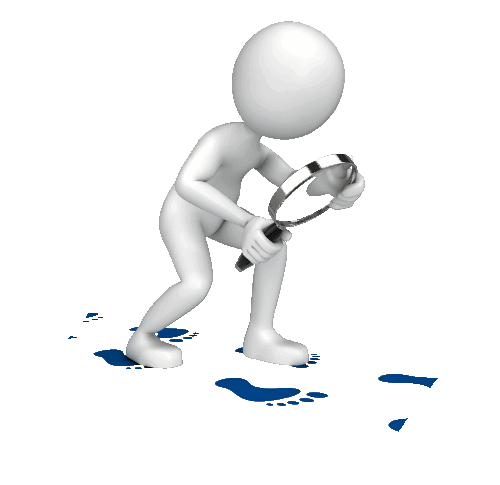 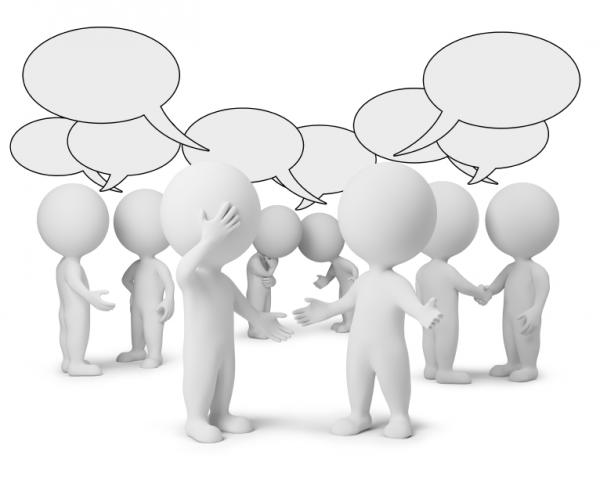 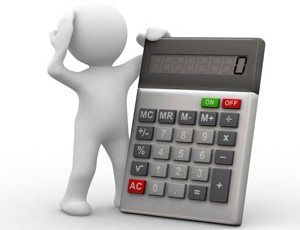 Решение
Тогда ожидаемое получение прибыли от вложения капитала (т.е. математическое ожидание) составит:- по мероприятию А 15 •0,6 = 9 млн.тенге;- по мероприятию Б 20 • 0,4 = 8 млн.тенге
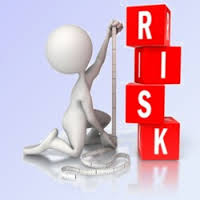 Объективный метод определения вероятности основан на вычислении частоты, с которой происходит данное событие.
Пример
если известно, что при вложении капитала в какое-либо мероприятие 
прибыль в сумме 15 млн.тенге. была получена в 120 случаев из 200, 
Решение
вероятность получения такой прибыли составляет 120 /200=0,6!120.
Субъективный метод базируется на использовании субъективных критериев, которые основываются на различных предположениях.
 К таким предположениям могут относиться суждение оценивающего, его личный опыт, оценка эксперта, мнение финансового консультанта и т.п.
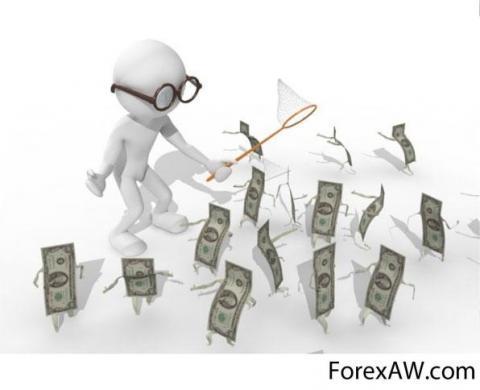 Величина риска или степень риска измеряется двумя критериями:
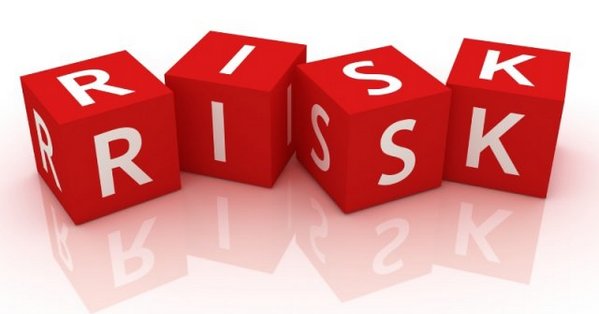 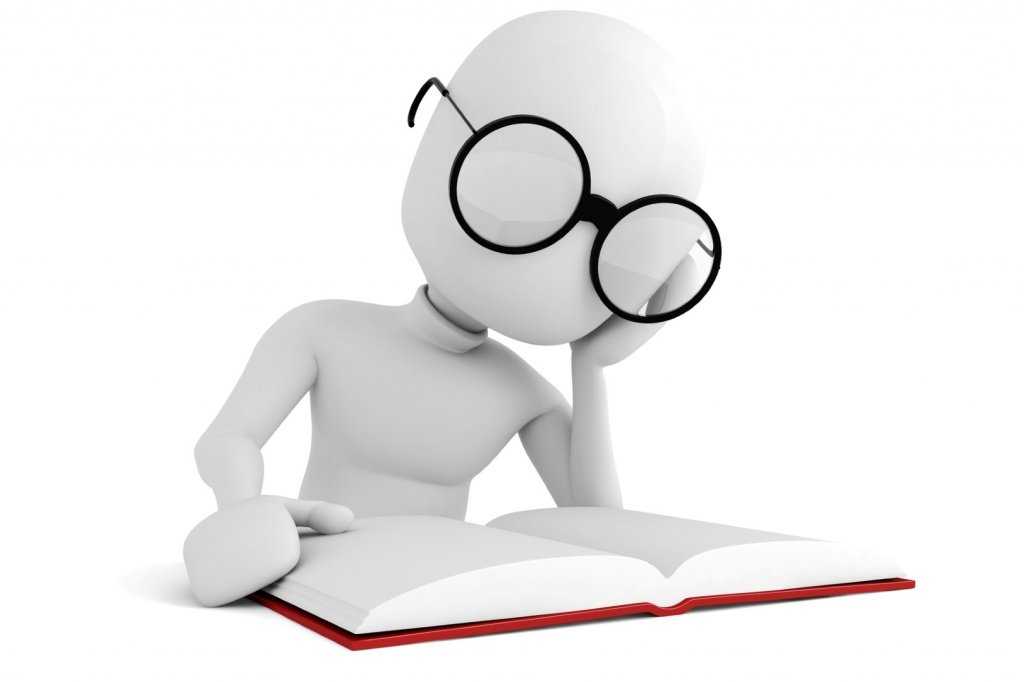 Для расчета средне квадратического отклонения и коэффициента вариации используются формулы:
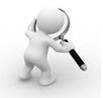 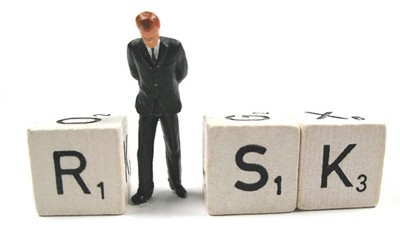 Количественно риск инвестора характеризуется его оценкой вероятной величины максимального и минимального доходов. При этом, чем больше диапазон между этими величинами при равной их вероятности, тем выше степень риска
δ2 = Pmax (xmax – xср)2 + Pmin (xср – xmin)2
 
V= (± δ/xср)*100%
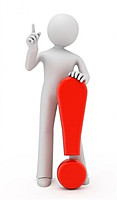 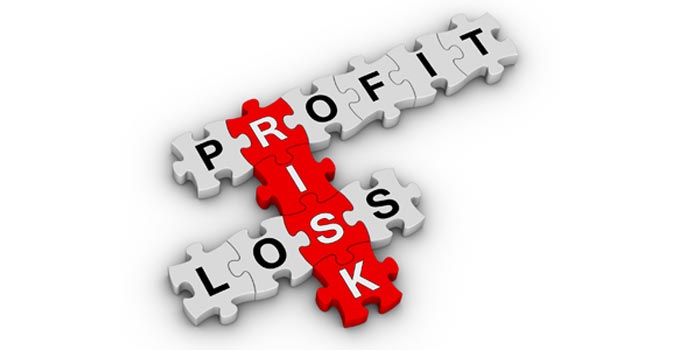 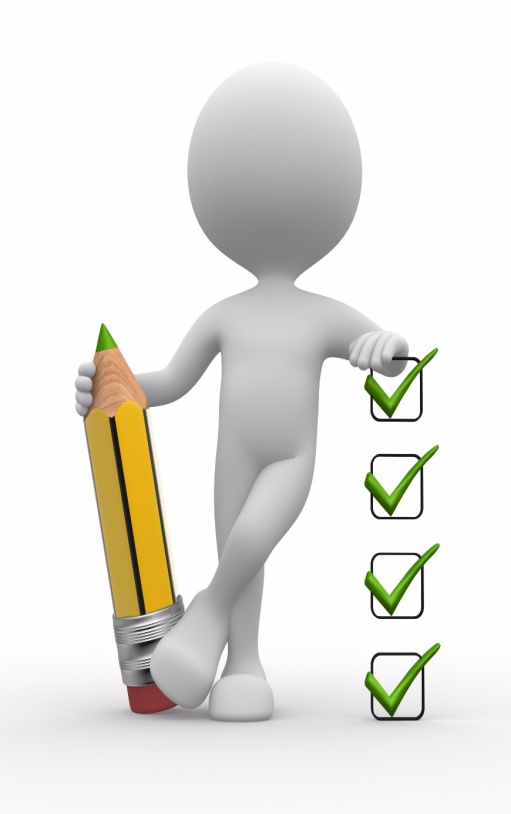 Где, δ2 – дисперсия;
        δ  – среднее квадратическое отклонение;
        х –ожидаемое значение для каждого случая наблюдения;
        n – число случаев наблюдения (частота);
        xср – среднее ожидаемое значение;
        V – коэффициент вариации;
        Pmax – вероятность получения максимального дохода (прибыли, рентабельности);
        Pmin  – вероятность получения минимального дохода (прибыли, рентабельности);
        xmax – максимальная величина дохода (прибыли, рентабельности);
        xmin – минимальная величина дохода (прибыли, рентабельности);
Для окончательного принятия решения необходимо измерить колеблемость показателей, определить меру колеблемости возможного результата. 
Коэффициент вариации – относительная величина. Поэтому на размер этого коэффициента не оказывает влияние абсолютные значения изучаемого показателя. 
С его помощью можно сравнивать даже колеблемость признаков, выраженных в разных единицах измерения. 
Коэффициент вариации может меняться от 0 до 100%. Чем больше коэффициент, тем больше колеблемость.
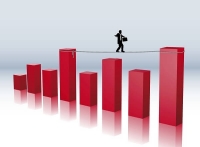 Установлена следующая качественная оценка различных значений коэффициента вариации:
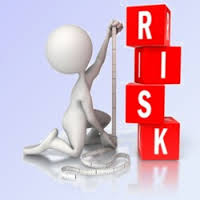 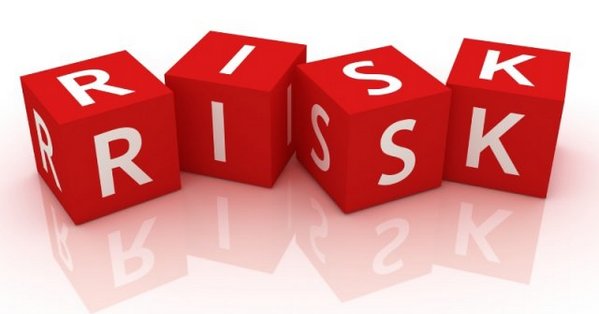 Пример:
Определите среднее ожидаемое значение, коэффициент вариации и ср.квадр.отклонение для двух проектов если известно, что при вложении капитала в мероприятие А (ценные бумаги АО «Казахмыс») 
из 160 случаев , прибыль в 58 700 тыс.тг была получена в 48 случаях (вероятность 0,3), 
прибыль в 49 600 тыс.тг. получена в 64 случаях (вероятность 0,4), 
прибыль в 59 984 тыс.тг. получена в 48 случаях (вероятность 0,3).
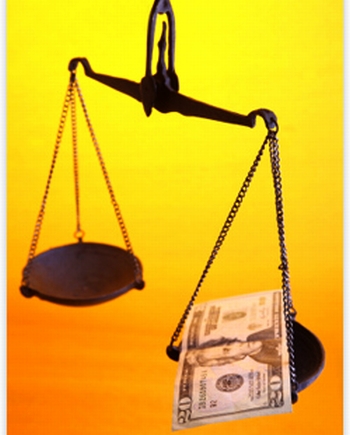 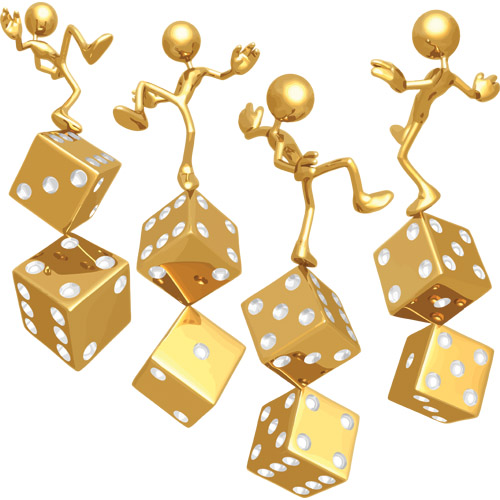 Решение:
Ср. ожид. значение = 58700*0,3 + 49600*0,4 + 59984*0,3   =     55 445 тыс.тг. В мероприятие А (ценные бумаги АО «Казахмыс»)
Аналогично найдем, что при вложении капитала в мероприятие Б (ценные бумаги АО «АрселорМитталТемиртау»):
Ср.ожид.значение = 72300*0,3 + 68500*0,2 + 55900*0,5 = 63 340 тыс.тг.
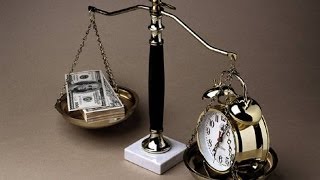 Сравнивая 2 суммы ожидаемой прибыли, можно сделать вывод, что
При вложении капитала в мероприятие А, величина получаемой прибыли колеблется от 49600 тыс.тг.-59984 тыс. тг. и средняя величина составляет 55 445 тыс.тг.
При вложении в мероприятие Б, прибыль колеблется от 55900-72300 тыс.тг., и средняя величина составляет 63340 тыс.тг.
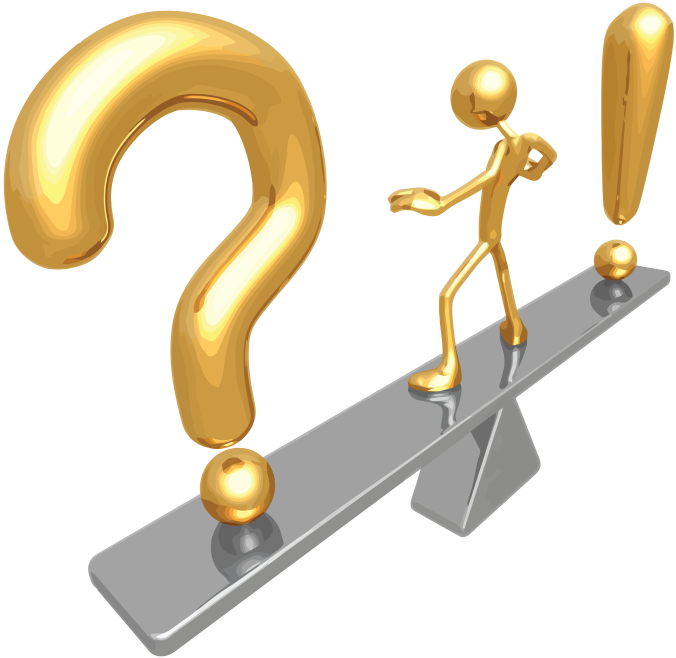 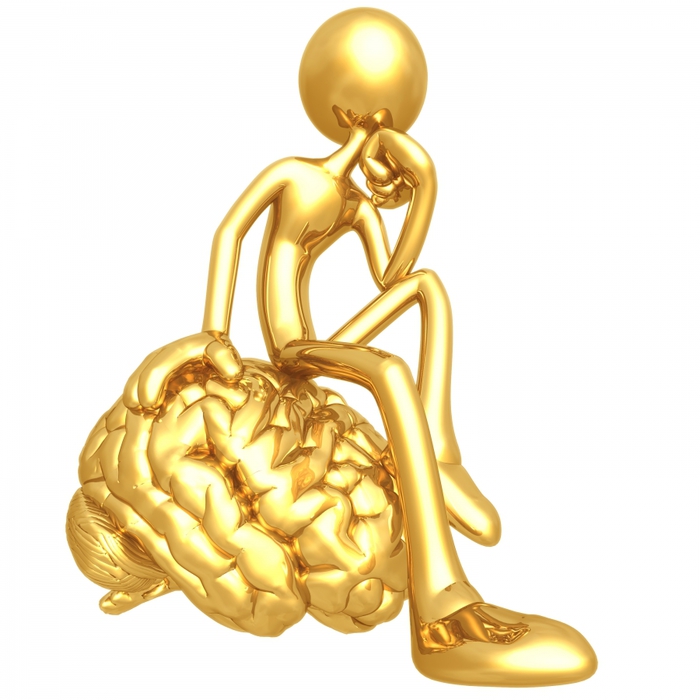 Для анализа используют коэффициент вариации.
Мероприятие А: δ2 = 0,3(59984 – 55445)2 + 0,4(55445 – 49600)2 = 19846366,3
Мероприятие Б: δ2 = 0,3(72300 – 63340)2 + 0,5(63340 – 55900)2 = 51761280 
Мероприятие А: δ = ±4454,9
Var = (±4454,9/55445)*100% = 8%
Мероприятие Б: δ = ±7194,5
Var = (±7194,5/63340)*100% = 11%
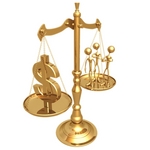 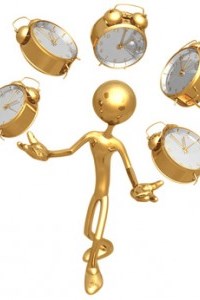 Вывод:
исходя из полученных данных, можно сделать вывод, 
что вложения в мероприятие Б более рискованны, т.к. δ2(Б) = 51761280 › 19846366,3 (δ2А). 
Соответственно, прибыль, получаемая от вложений в проект Б больше, чем по проекту А: 63340 больше 55445 тыс.тг. 
Изменчивость (колеблемость) ожидаемой прибыли в первом случае слабая, а во втором умеренная.